Group-centered leadership
Aljohn Pedro
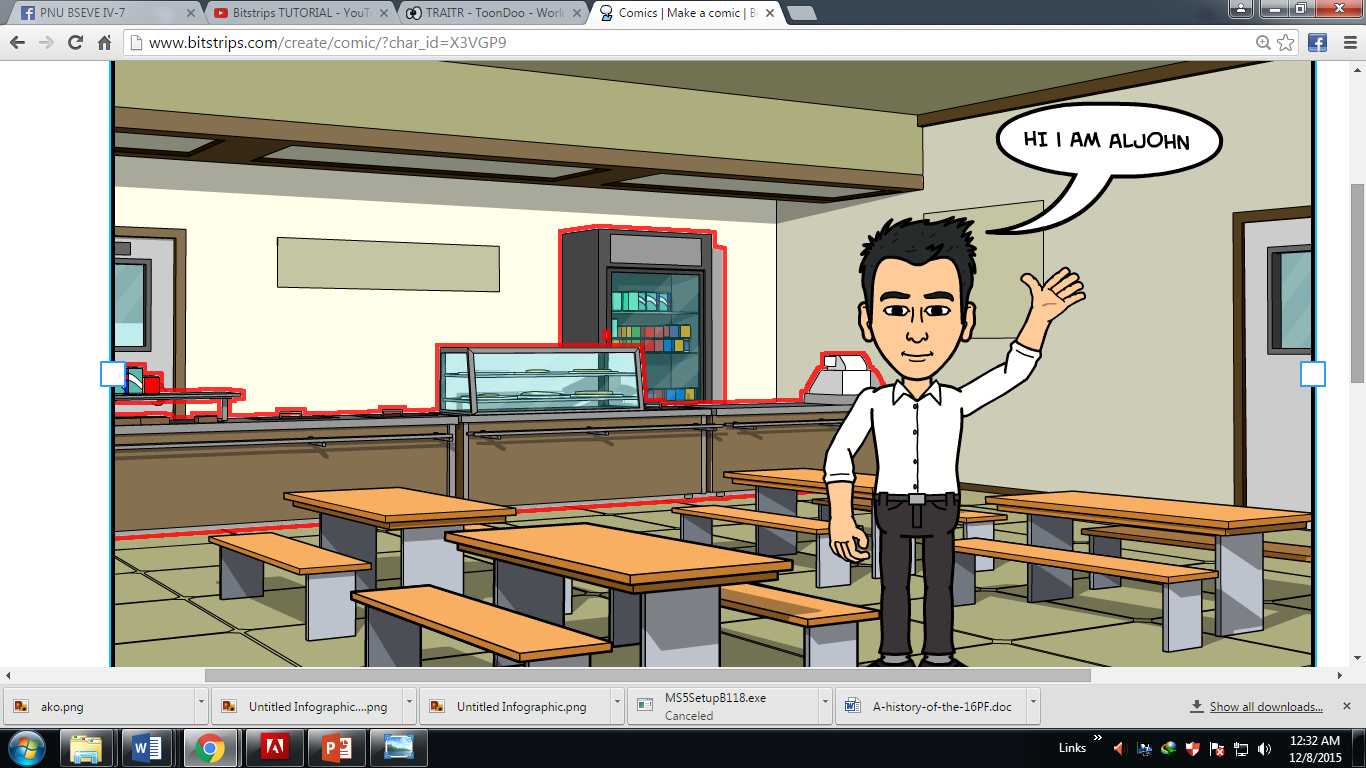 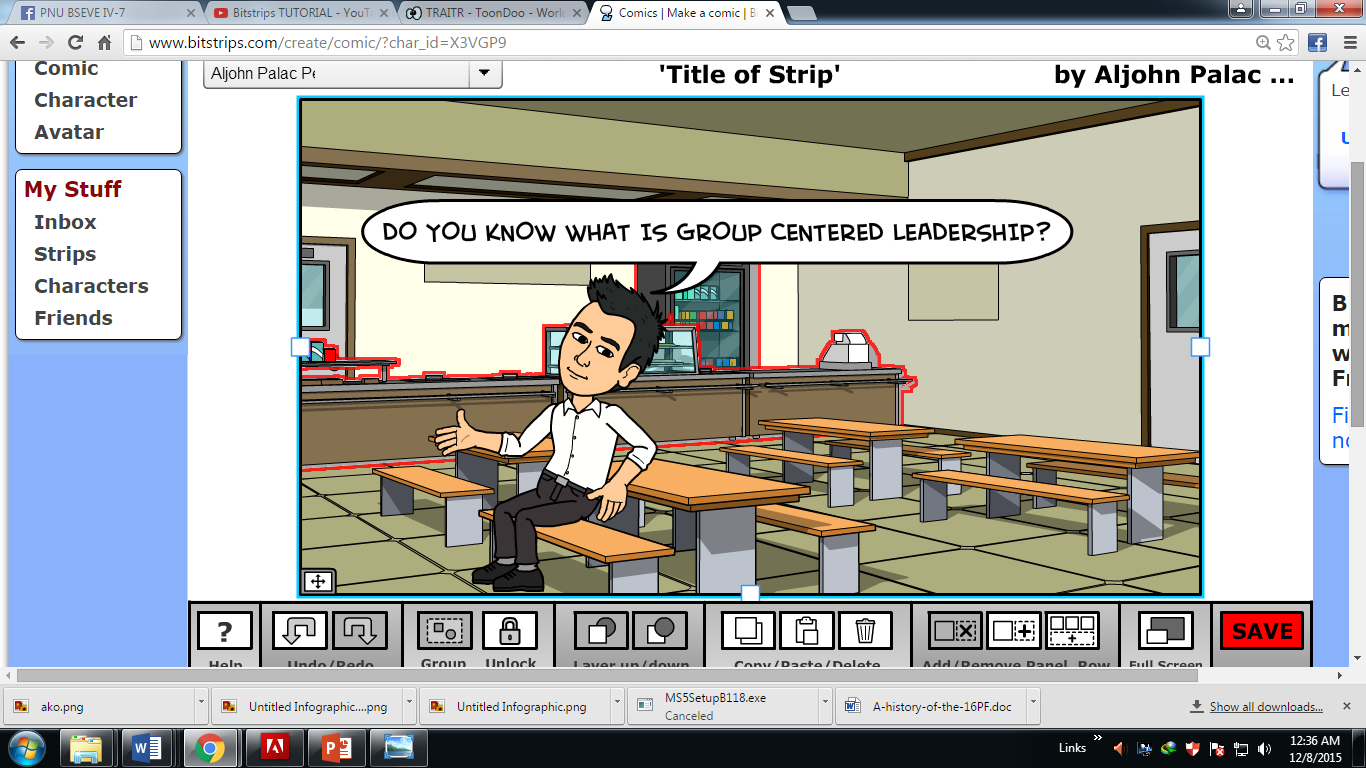 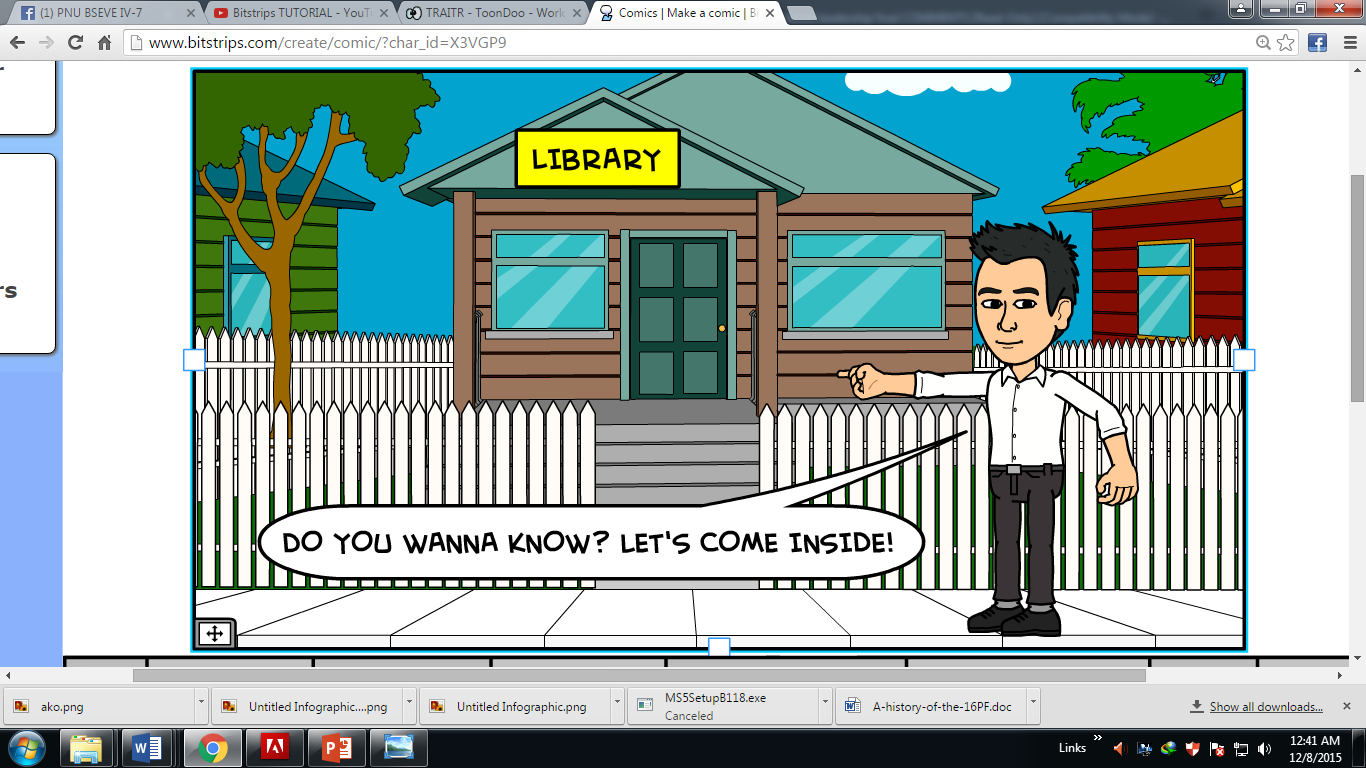 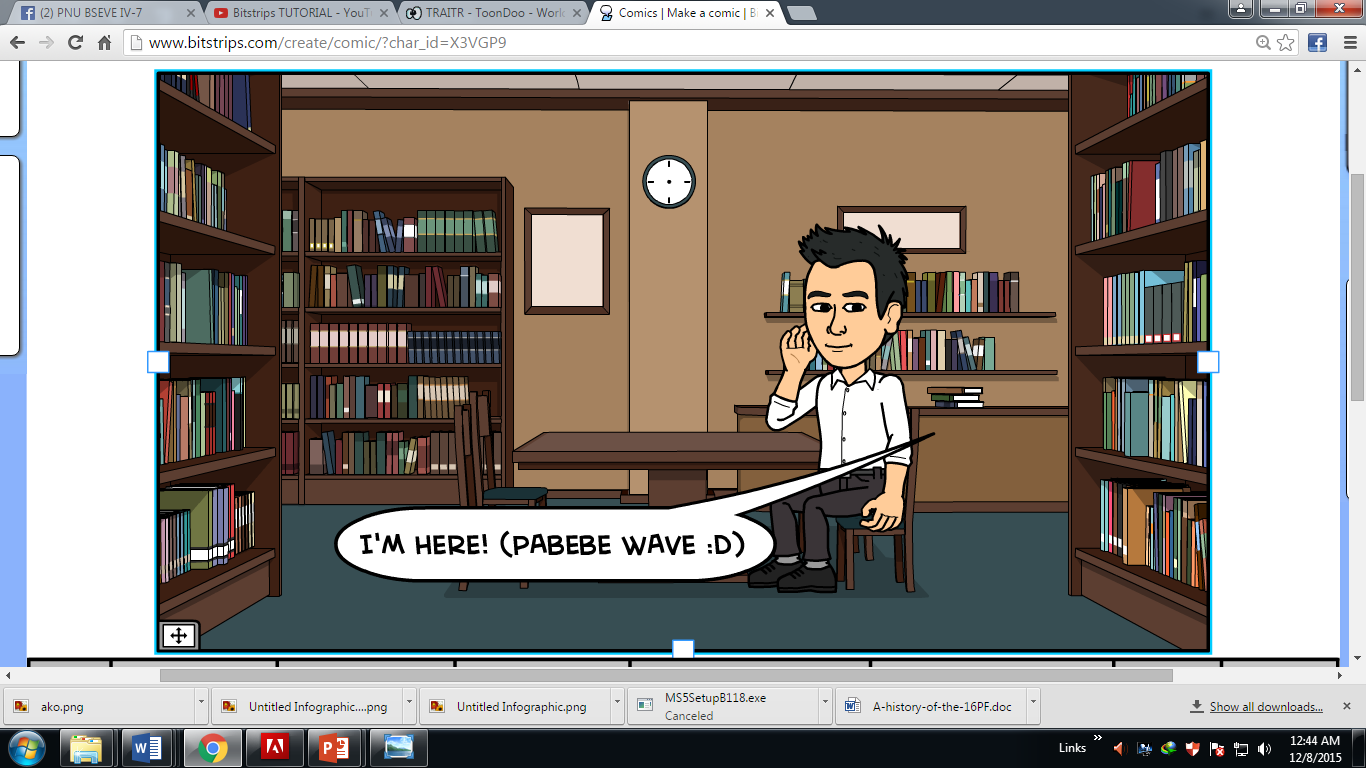 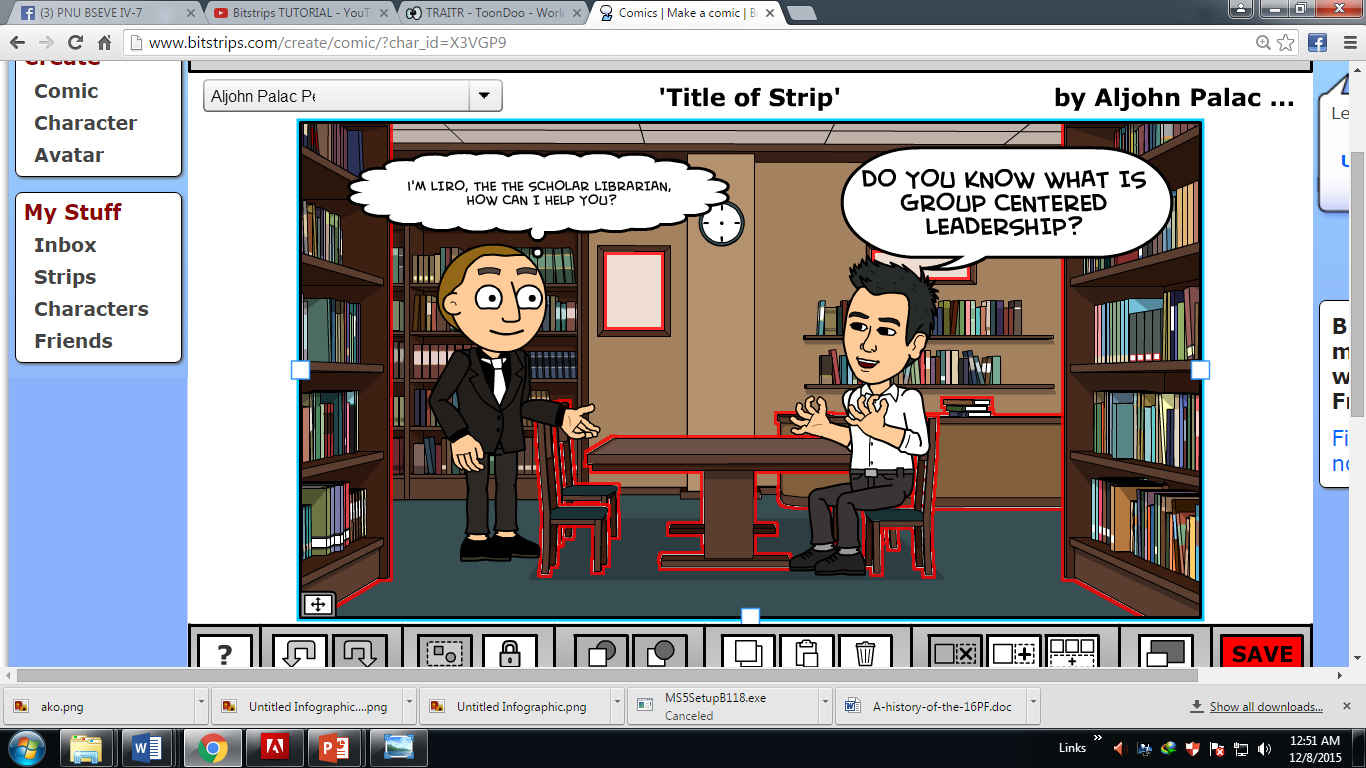 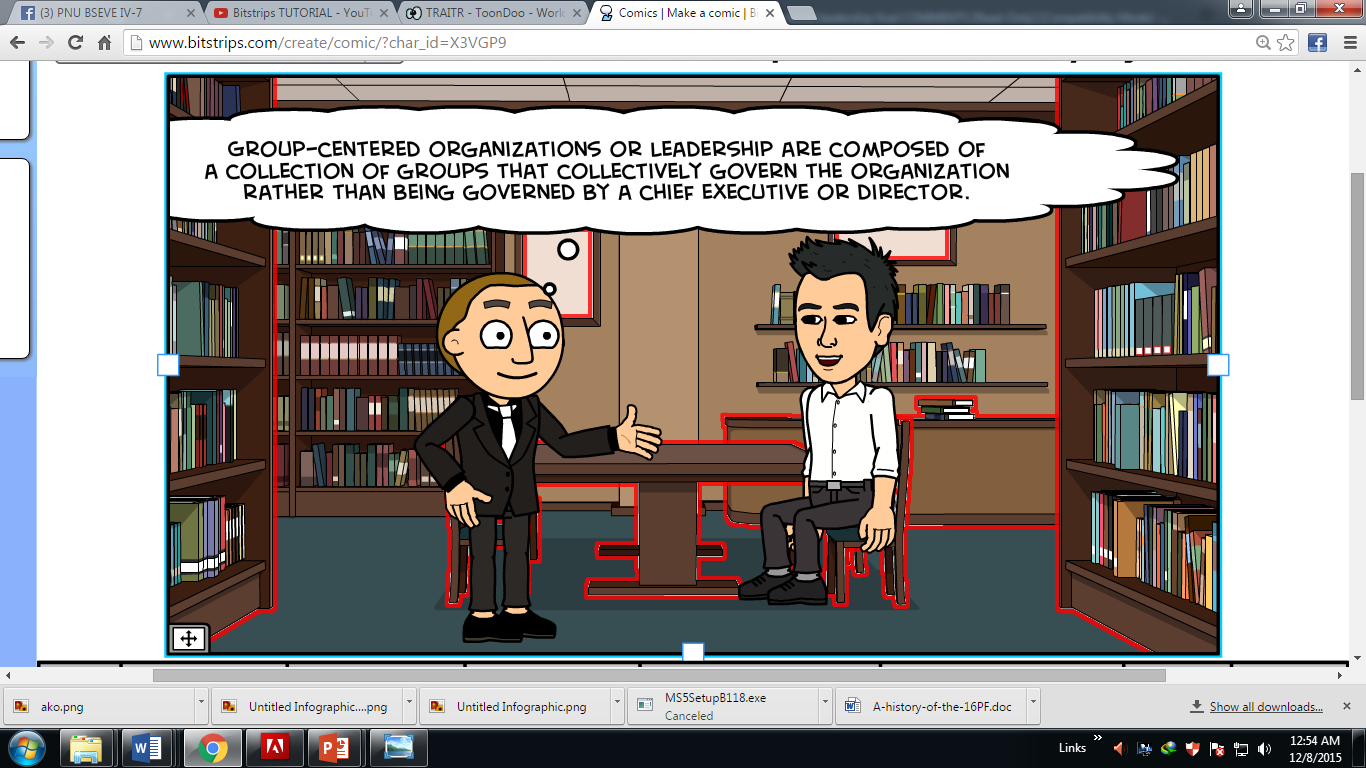 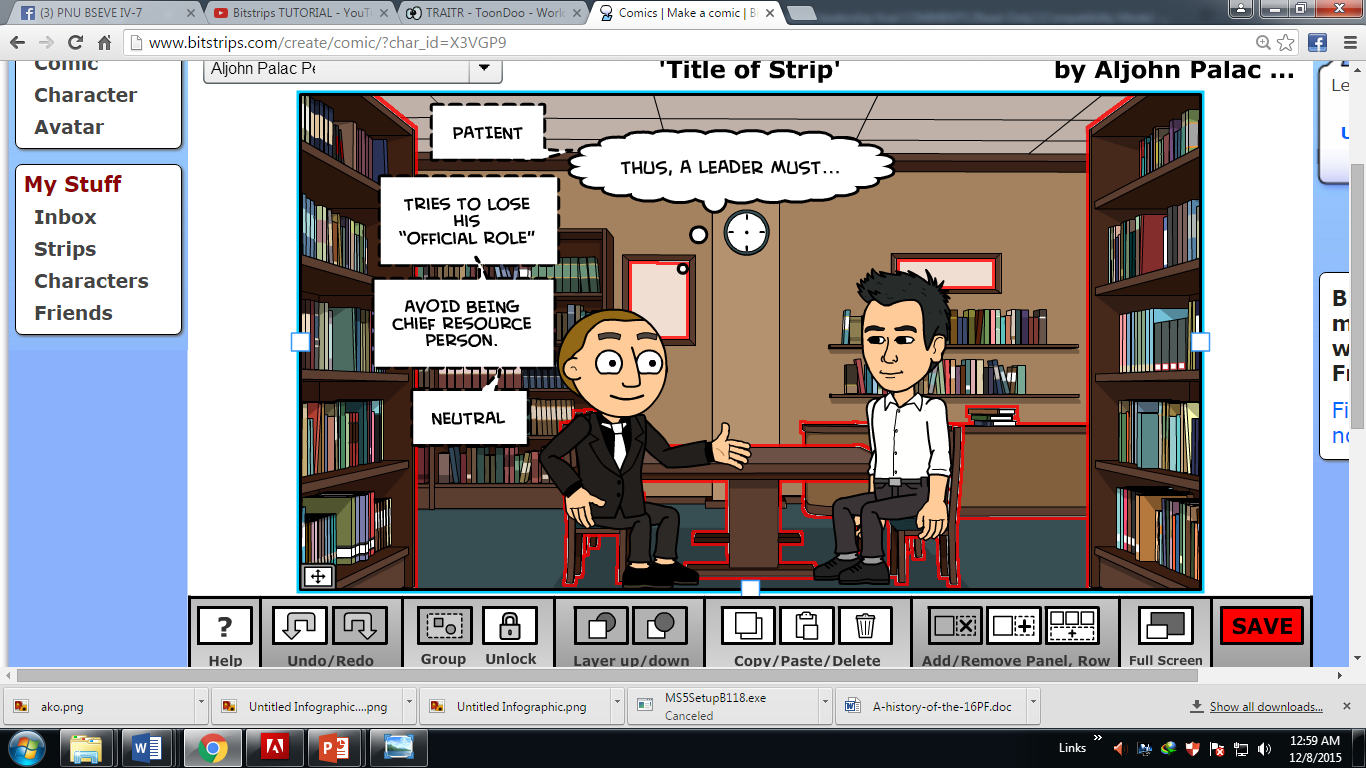 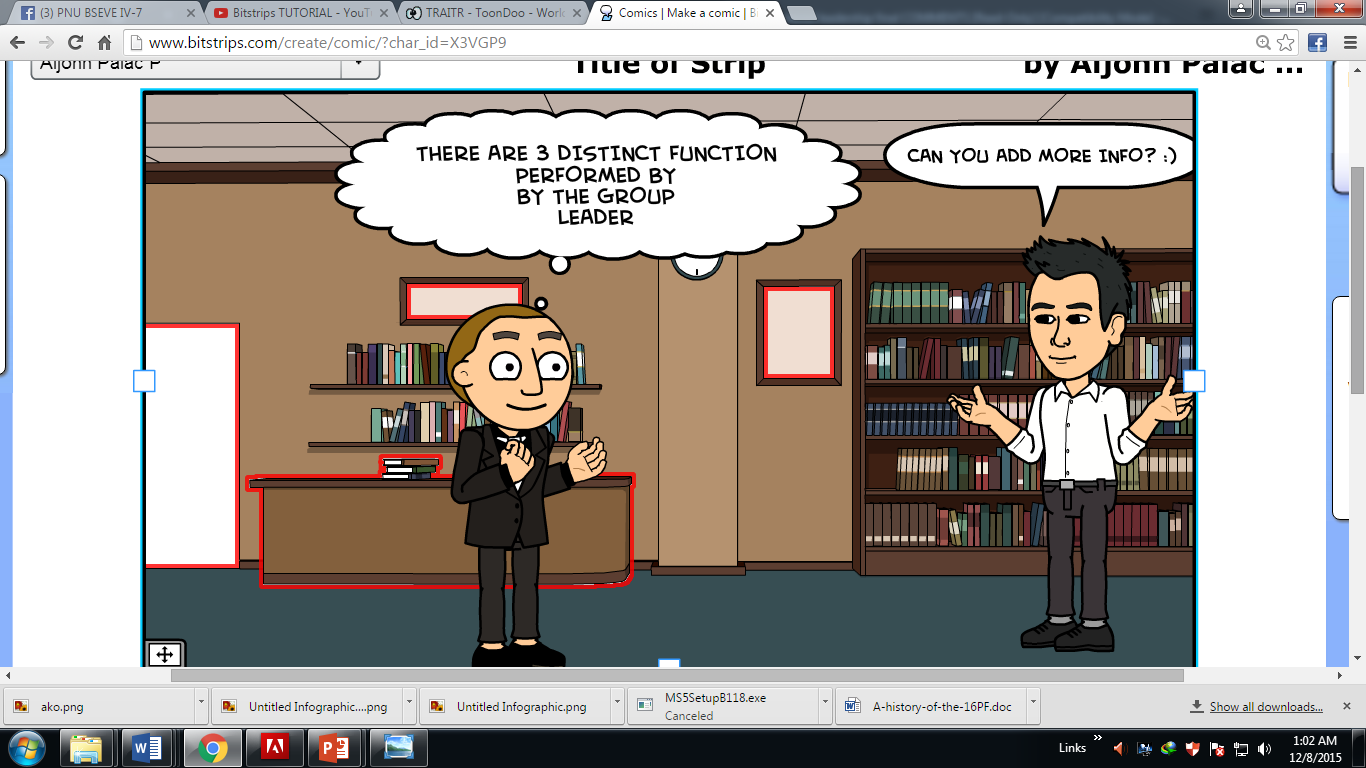 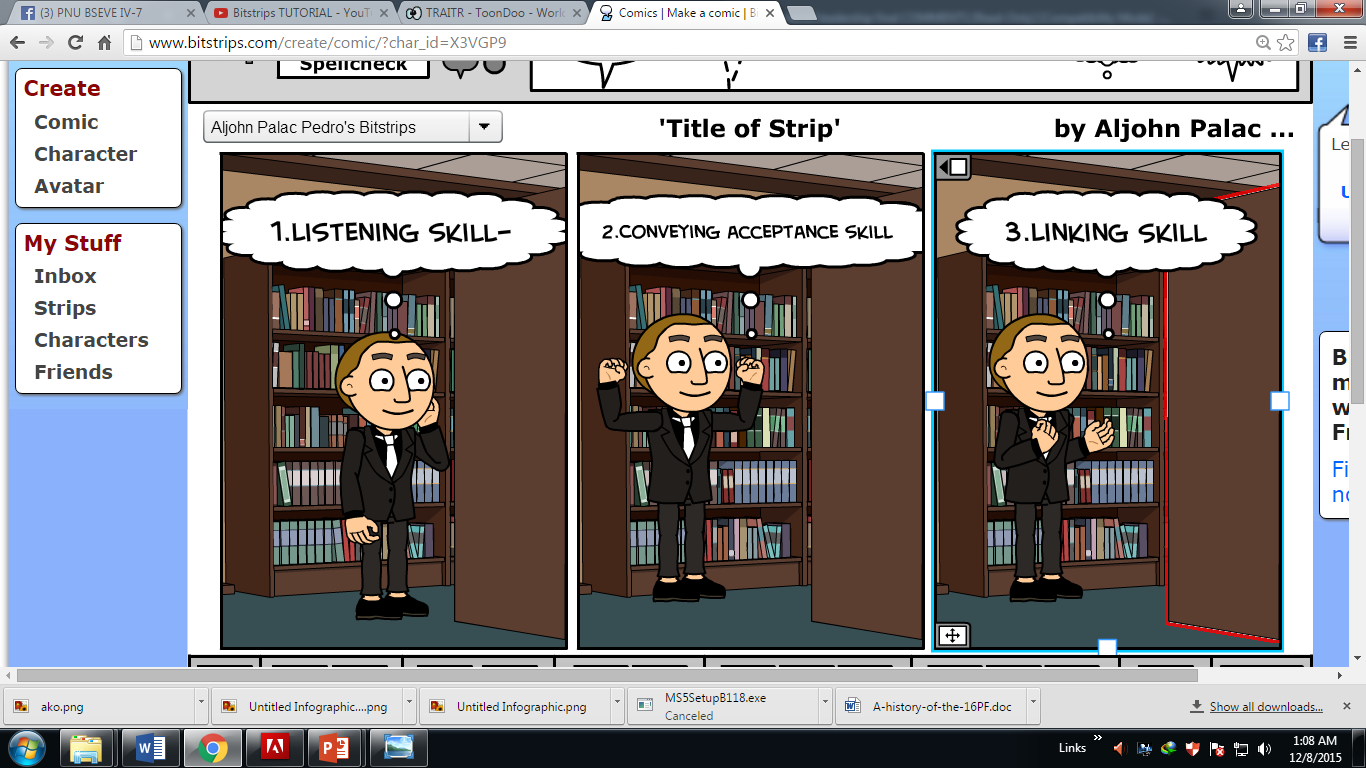 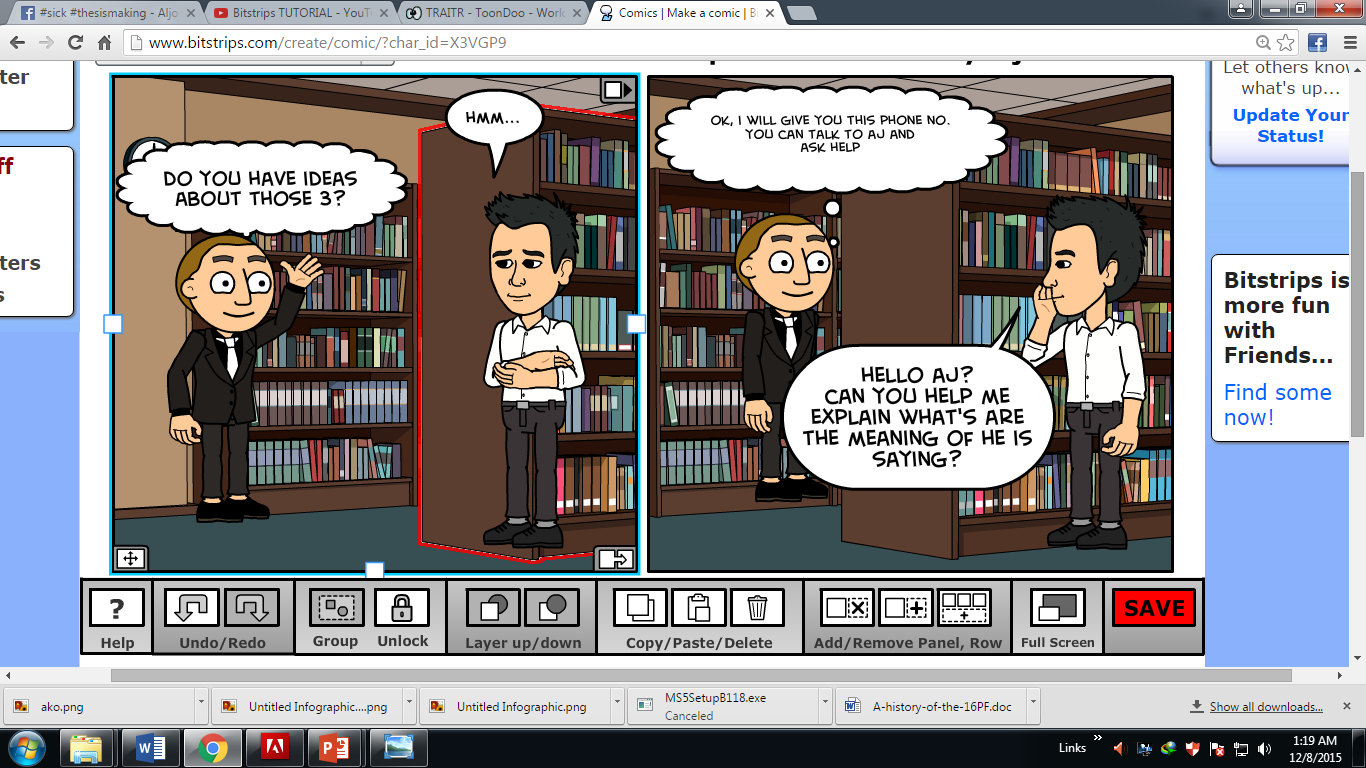 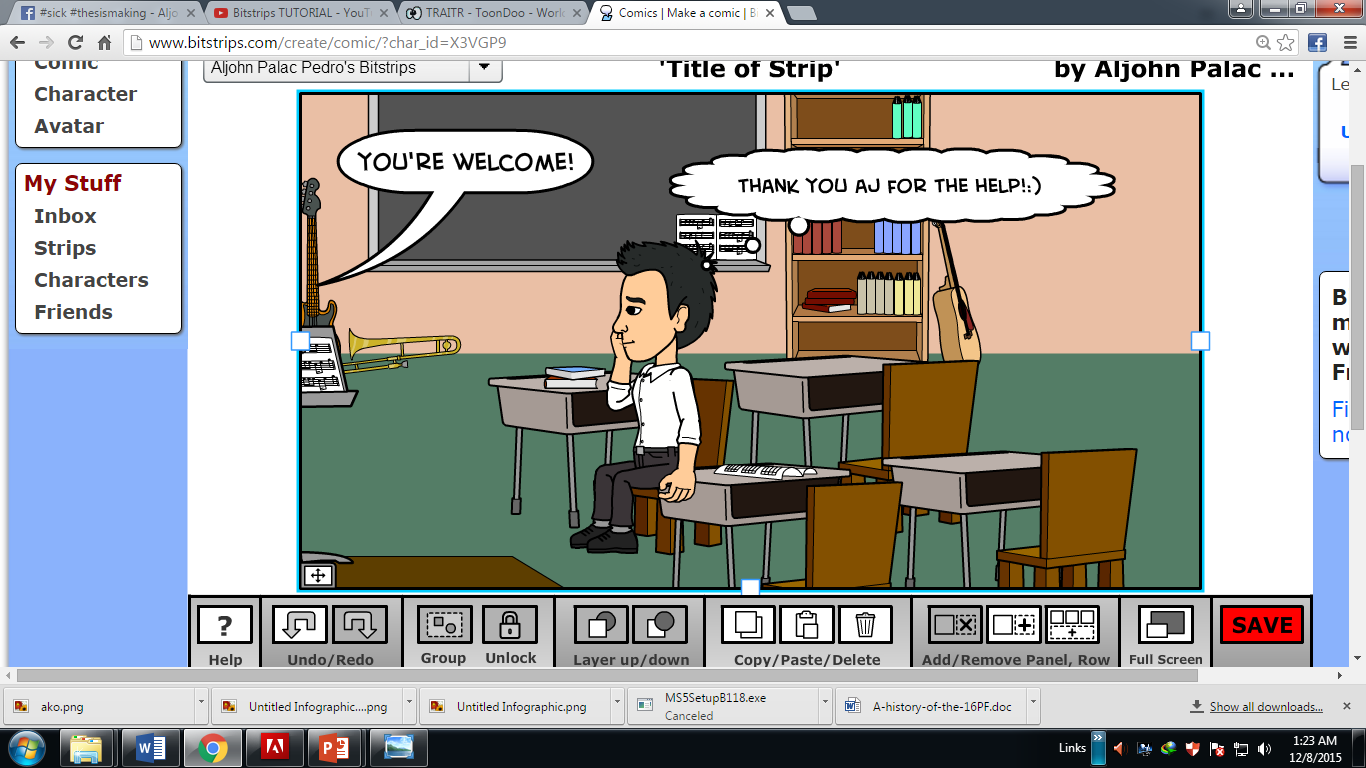